HTCondor and macromolecular structure validation
Vincent Chen
John Markley/Eldon Ulrich, NMRFAM/BMRB, UW@Madison
David & Jane Richardson, Duke University
Macromolecules
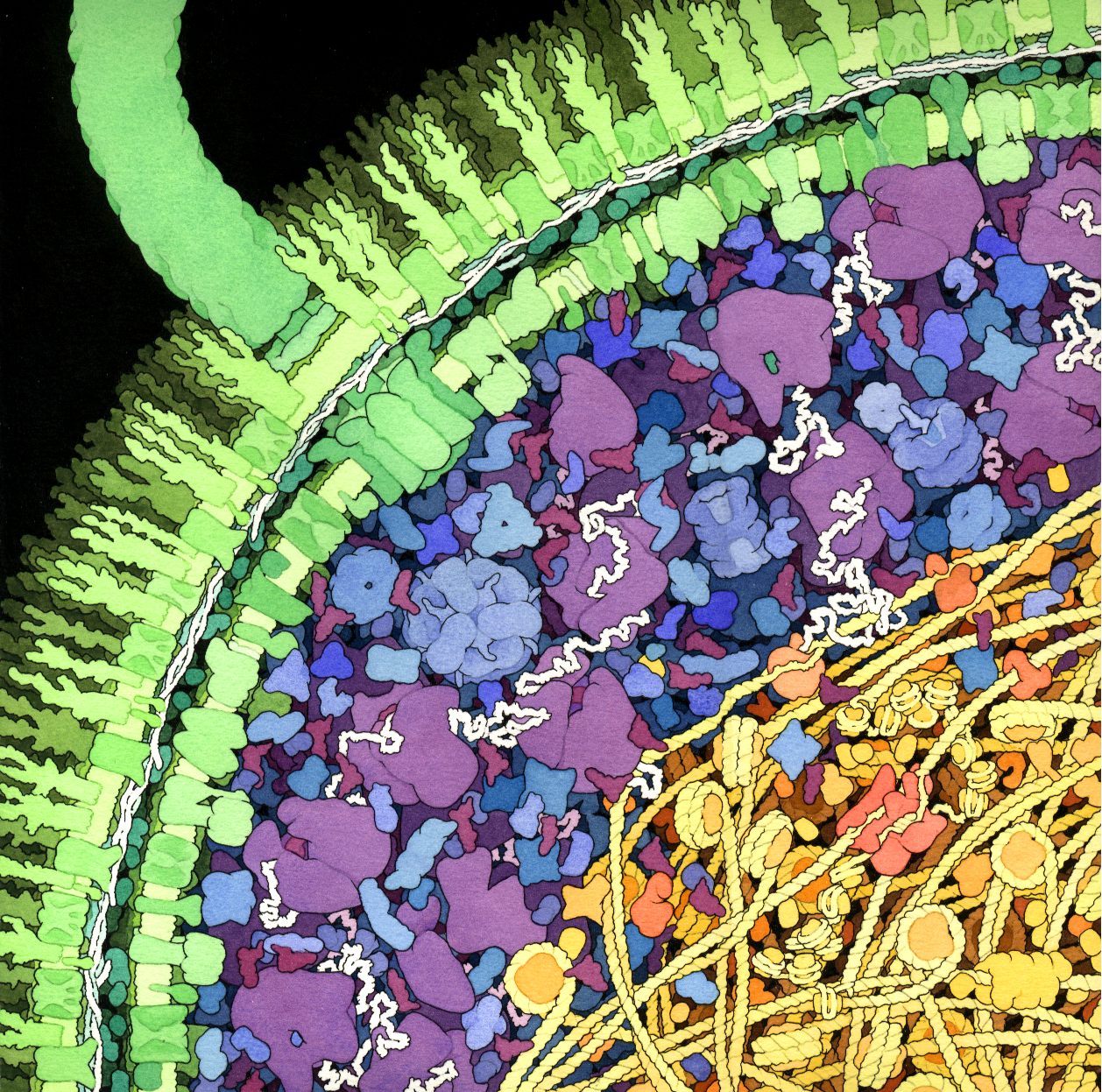 David S. Goodsell 1999
[Speaker Notes: The cell wall, with two concentric membranes studded with transmembrane proteins, is shown in green, polysaccharides. A large flagellar motor crosses the entire wall, turning the flagellum that extends upwards from the surface. The cytoplasmic area is colored blue and purple. The large purple molecules are ribosomes and the small, L-shaped maroon molecules are tRNA, and the white strands are mRNA. Enzymes are shown in blue. The nucleoid region is shown in yellow and orange, with the long DNA circle shown in yellow, wrapped around HU protein (bacterial nucleosomes). In the center of the nucleoid region shown here, you might find a replication fork, with DNA polymerase (in red-orange) replicating new DNA]
Two questions of structural biology
Sequence
3D structure
Function
IVGGTSASAGDFPFIVSISRNGGPWCGGSLLNANTVLTAAHCVSGYAQSGFQIRAGSLSRTSGGITSSLSSVRVHPSYSGNNNDLAILKLSTSIPSGGNIGYARLAASGSDPVAGSSATVAGWGATSEGGSSTPVNLLKVTVPIVSRATCRAQYGTSAITNQMFCAGVSSGGKDSCQGDSGGPIVDSSNTLIGAVSWGNGCARPNYSGVYASVGALRSFIDTYA
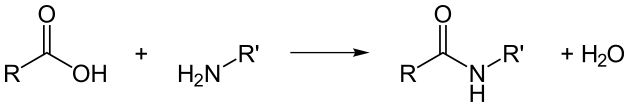 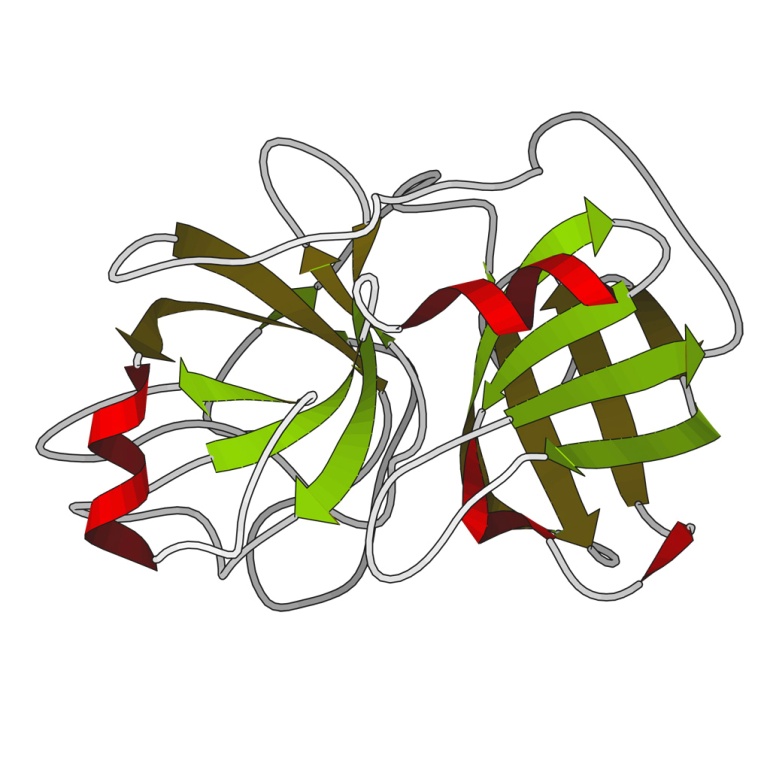 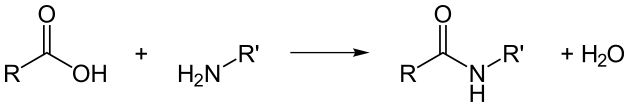 Trypsin structure
Trypsin reaction
Trypsin sequence
PDB: 1pq7
Hydrolysis of peptide bond
How do we solve structures?
X-ray crystallography
X-ray diffraction of crystals
Provides a picture of the electron density of a macromolecular structure
Overall shape, but no atom identities
Lower numbers on resolution means more data
NMR Spectroscopy
NMR spectra of solutions
Provides relationships (distances, angles, dihedral angles) between atoms
Information about specific atoms, but no overall shape
[Speaker Notes: Dave and Jane were originally xtallographers, so most of my work from there focuses on crystal structures.]
Protein Data Bank (PDB)
Repository for 3D structures and data
Also refers to the file format
88,247 X-ray structures vs 10,451 NMR structures deposited
92,283 protein structures vs 2,557 nucleic acid structures (~4600 protein-nucleic acid complexes)
We make extensive use of the structures deposited in the PDB
Berman et al. (2000) NAR, 28, 235-242
Building high-quality models is difficult
No way to directly see atom positions
X-ray crystallography and NMR spectroscopy provide models of structures
Structural biologists should build the highest quality models possible
Data is limited
Have to use other knowledge (chemistry, algorithms, etc) to fill in for lack of data
Subjectivity in interpreting data
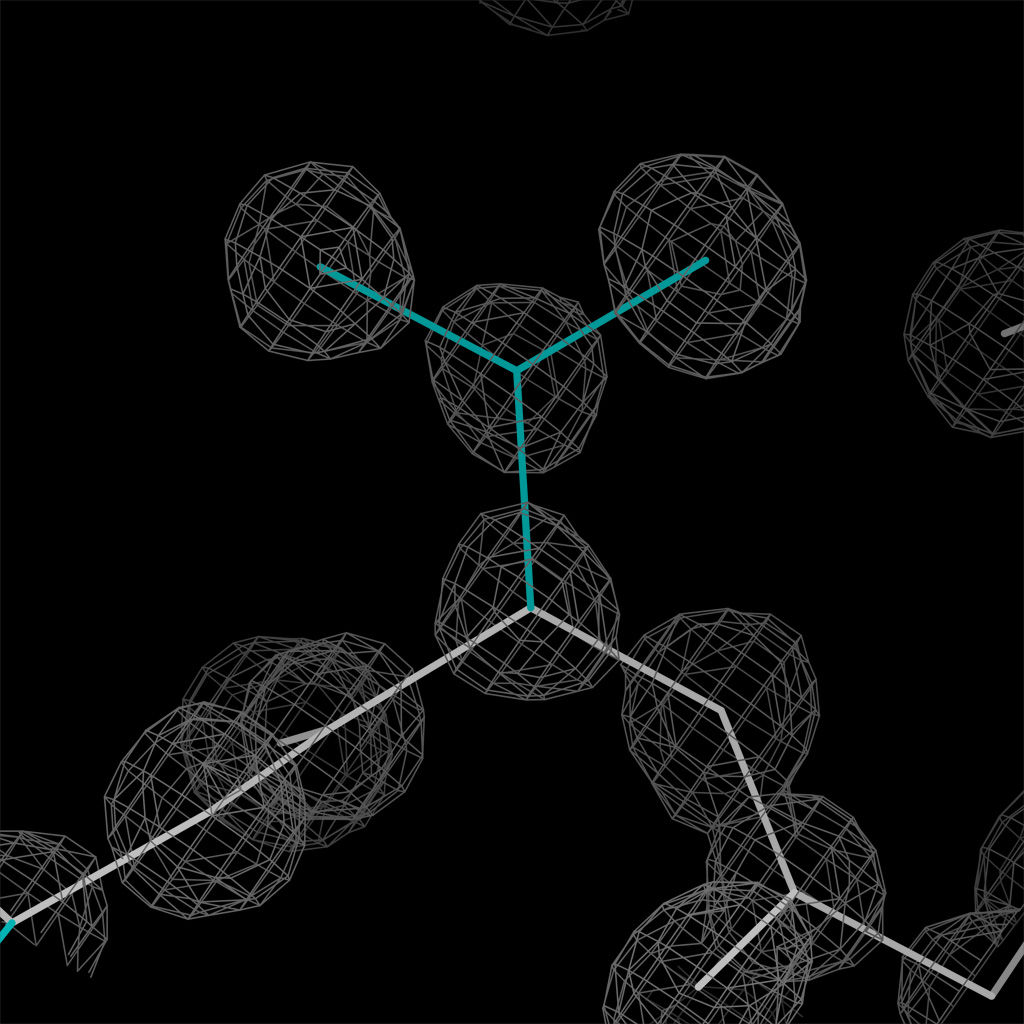 In the best case:
Rubredoxin 0.69 Å (1yk4)
Thr 28 2Fo-Fc map
But is usually harder…..
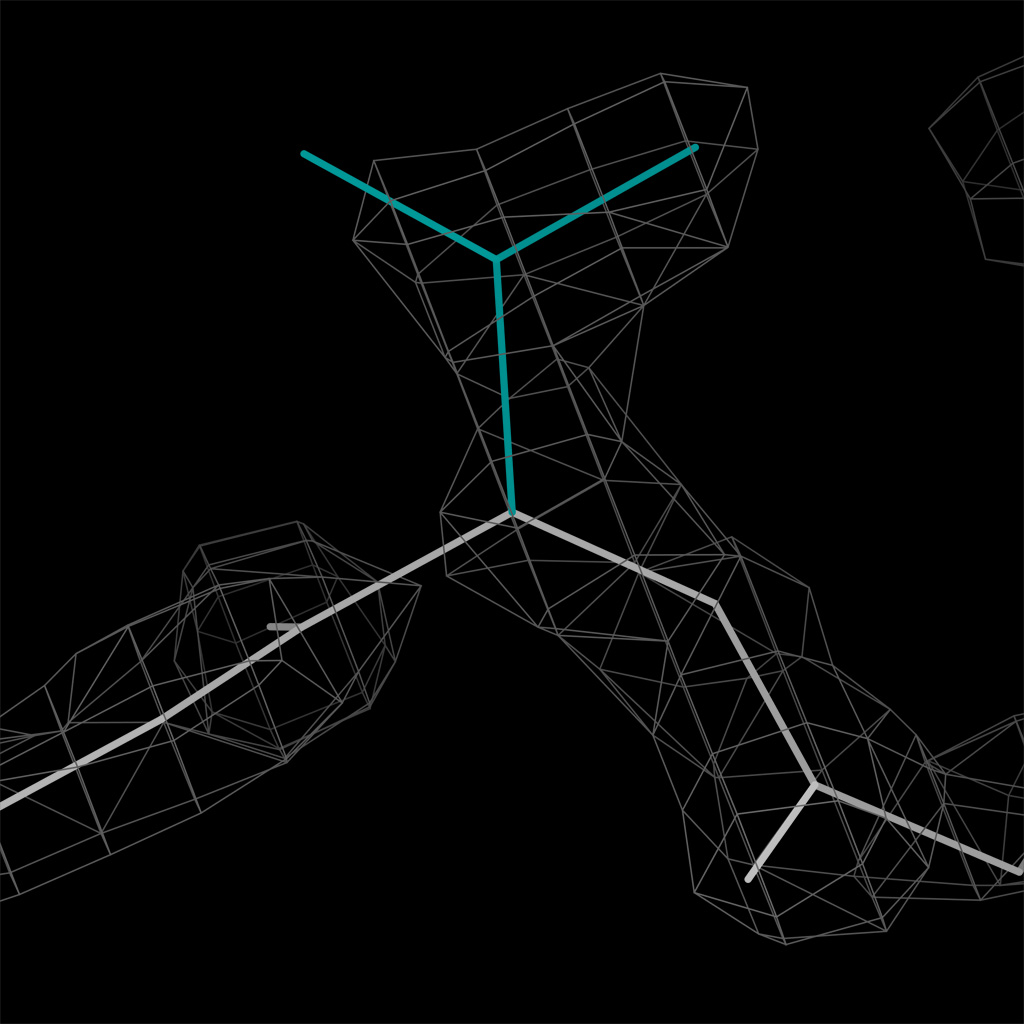 Rubredoxin 1.79 Å (1yk5)
Thr 28 2Fo-Fc map
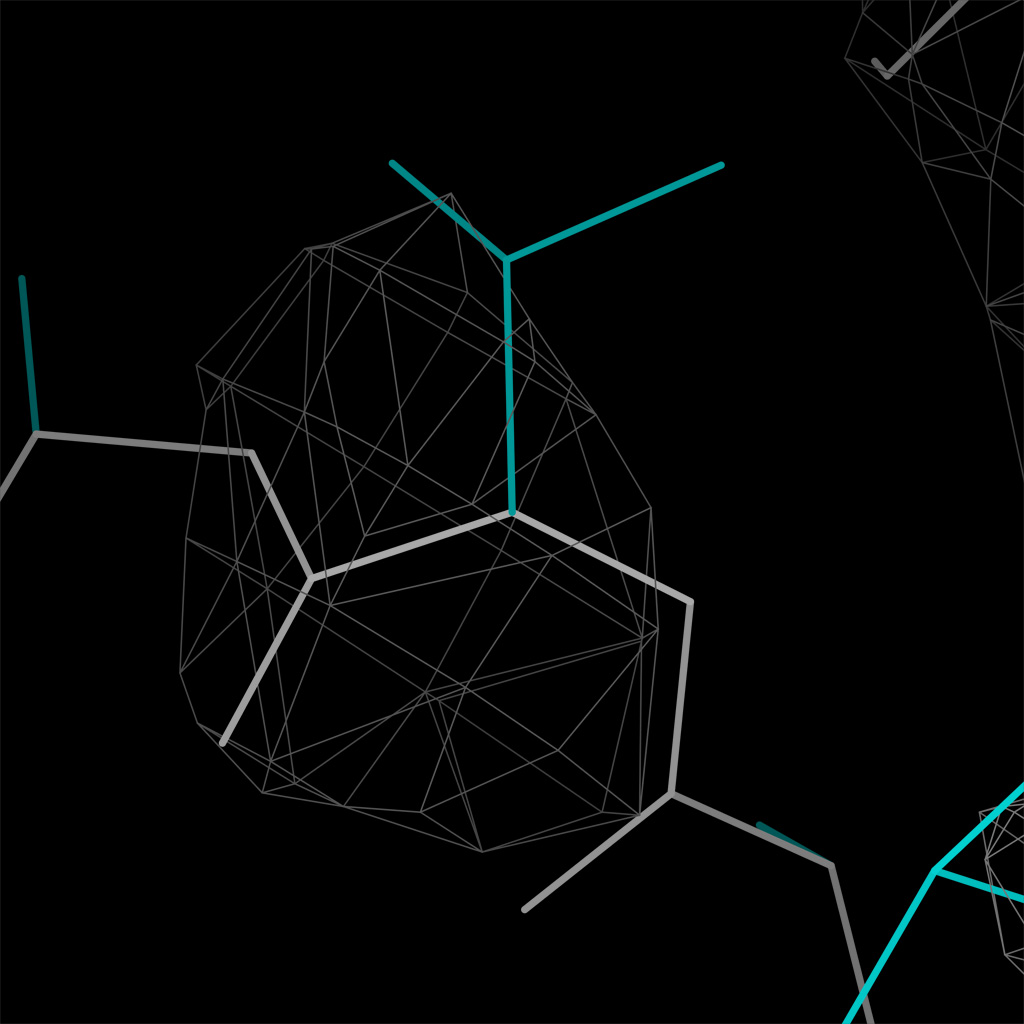 And in the worst case:
Photosystem I, 3.40 Å (2o01)
Thr 51 2Fo-Fc map
Errors in models
Steric clashes, Ramachandran outliers, poor sidechain rotamers, bad bond geometry
Sequence register shifts, underpacking
Structural validation is needed!
Users and scientists should filter (i.e. remove errors) from models before use
MolProbity website for structure validation (i.e. finding errors)
Errors presented in visual and tabular formats
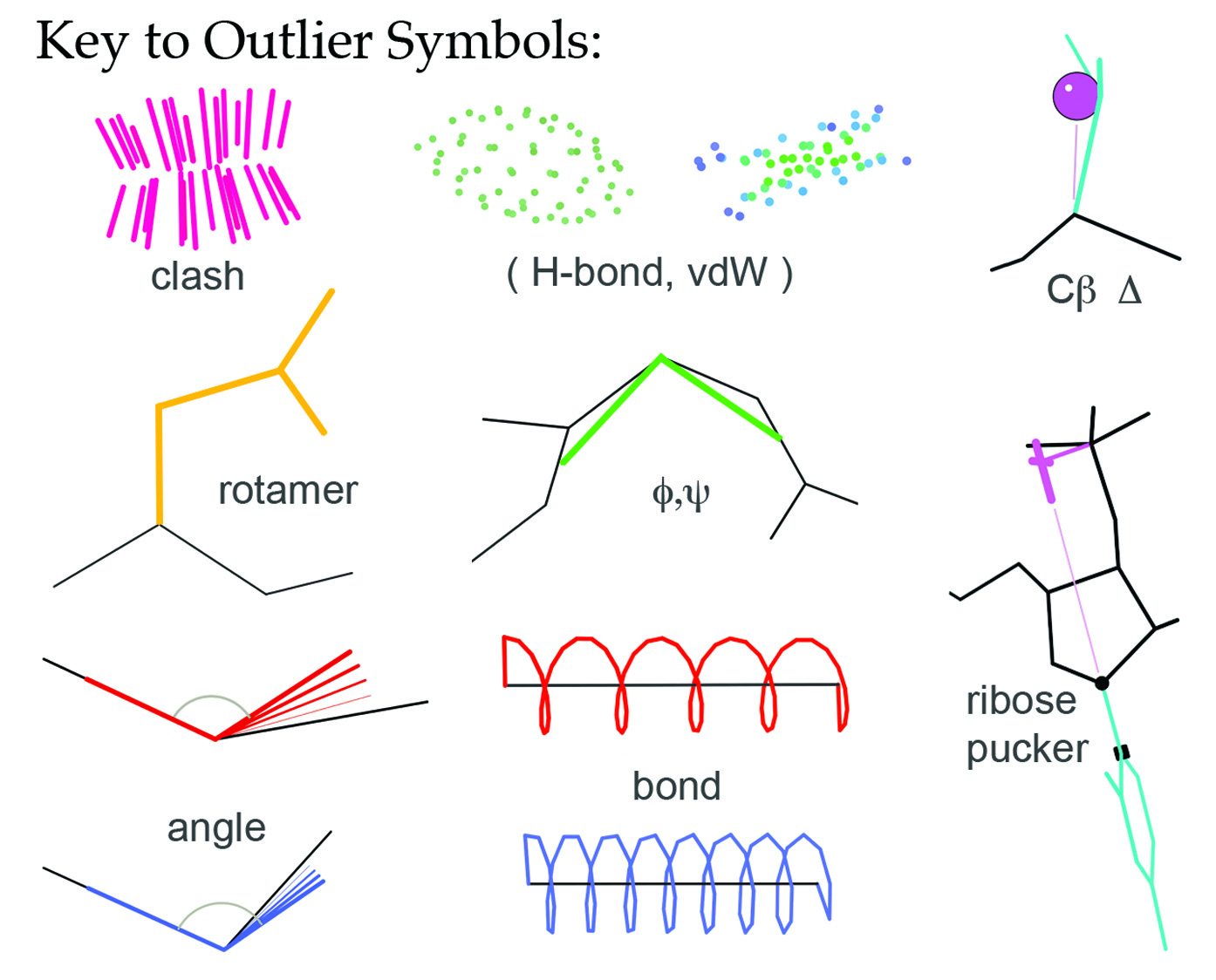 Visualizing a structure with validation
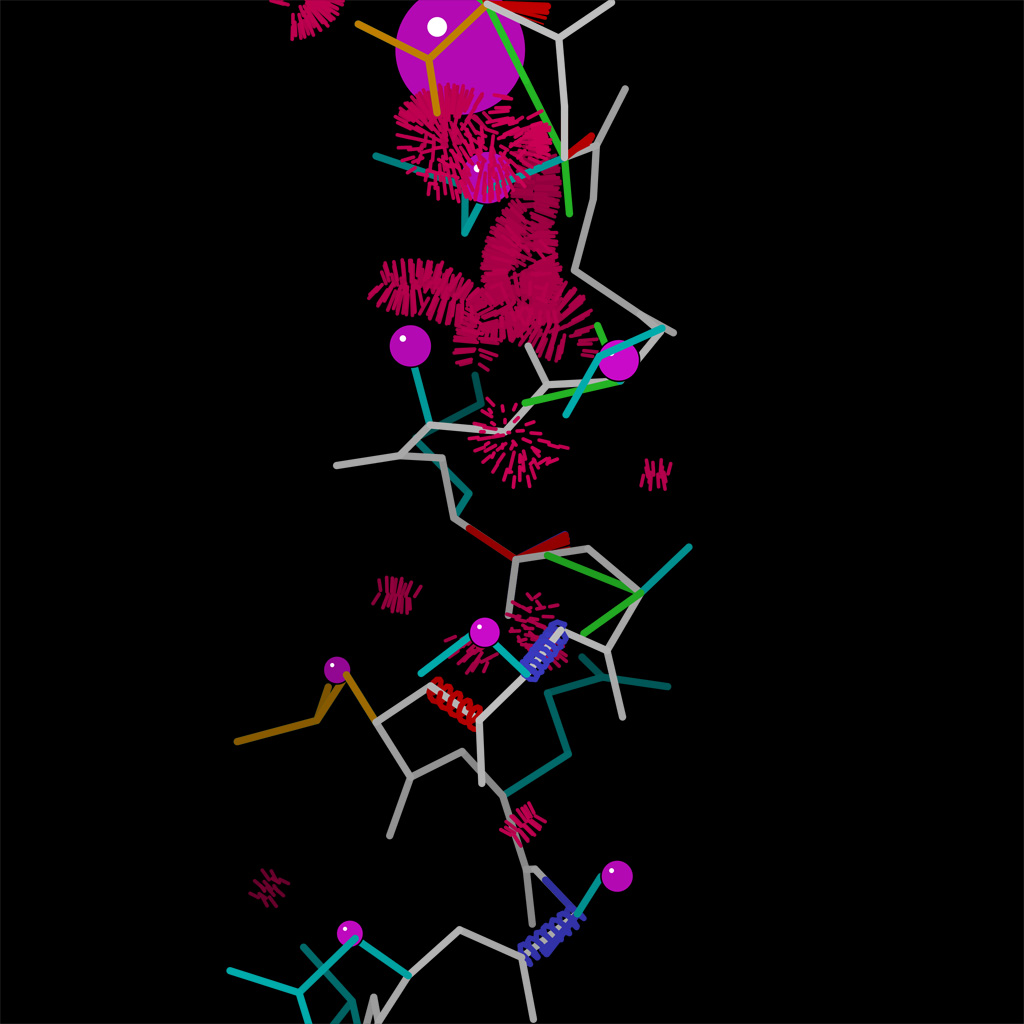 Errors can mislead research
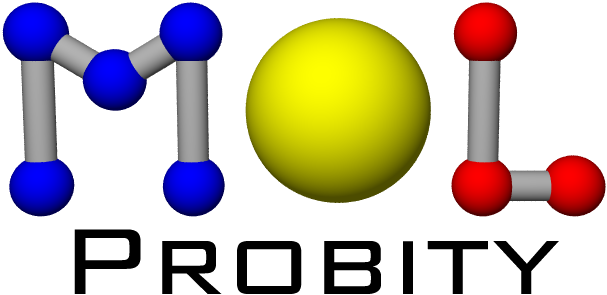 Validation report table
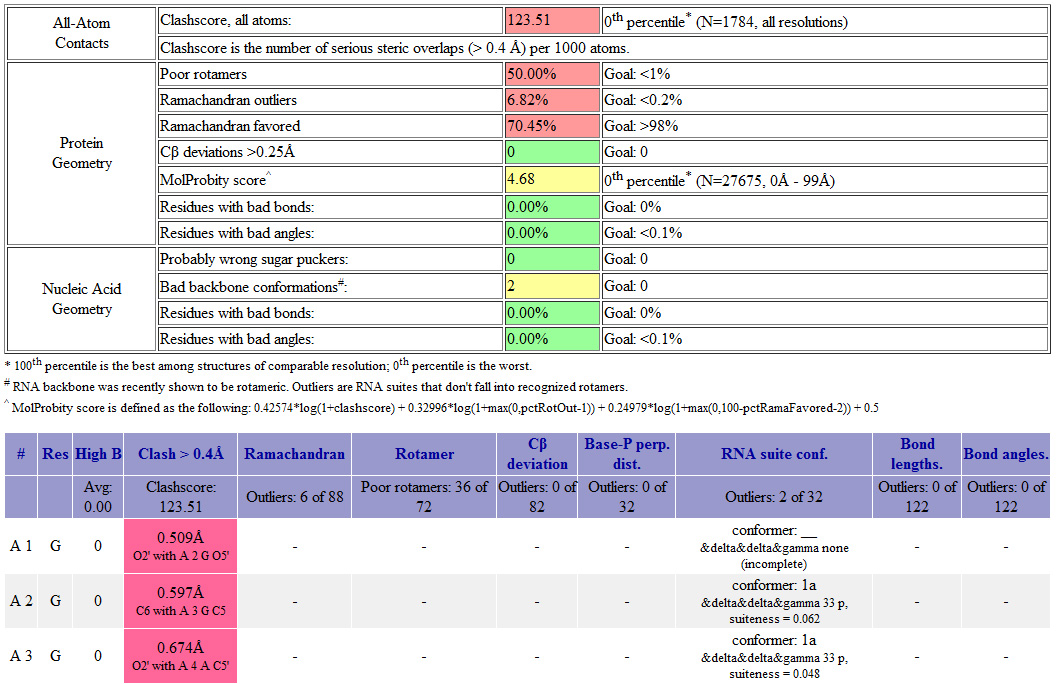 [Speaker Notes: Listed ideal goals]
MolProbity at BMRB/NMRFAM
Biological Magnetic Resonance Data Bank – archives and disseminates NMR data on biological molecules
National Magnetic Resonance Facility at Madison – developing software to facilitate biomolecular NMR spectroscopy
Incorporate MolProbity validation software into the BMRB/NMRFAM software
Improve compatibility of MolProbity with NMR PDB files
MolProbity on large datasets
Command-line tools available:
Add hydrogens to files
Scripts for generating summary scores for models
Analyzing 10,000 NMR PDB files
10 batches
2 weeks to analyze
Numerous bugs
High-throughput computing?
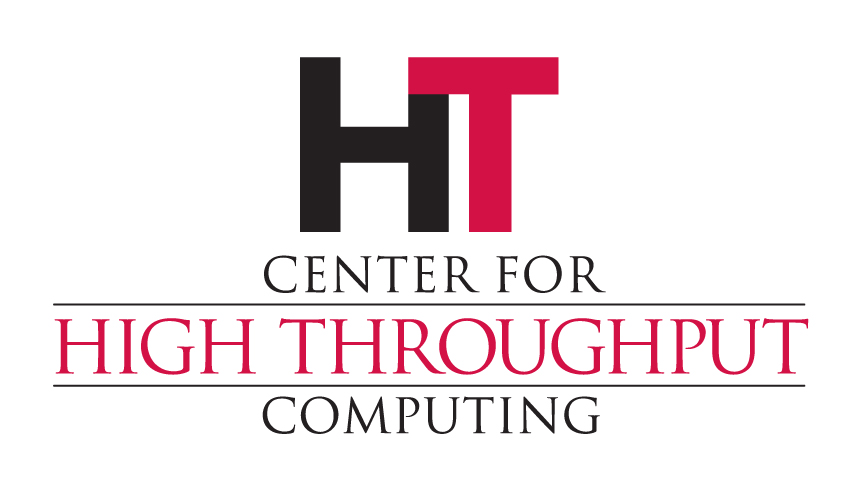 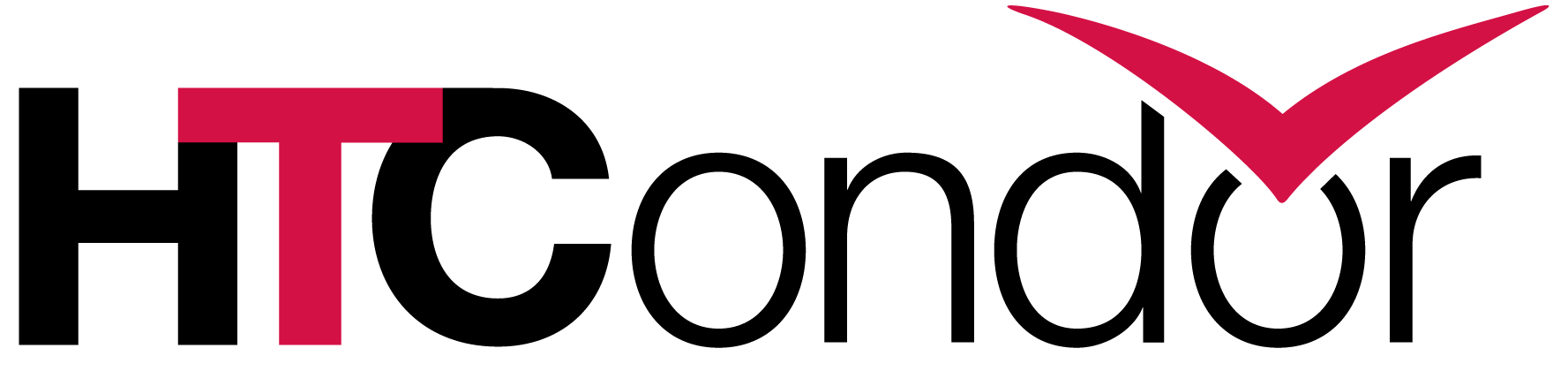 HTCondor @ BMRB
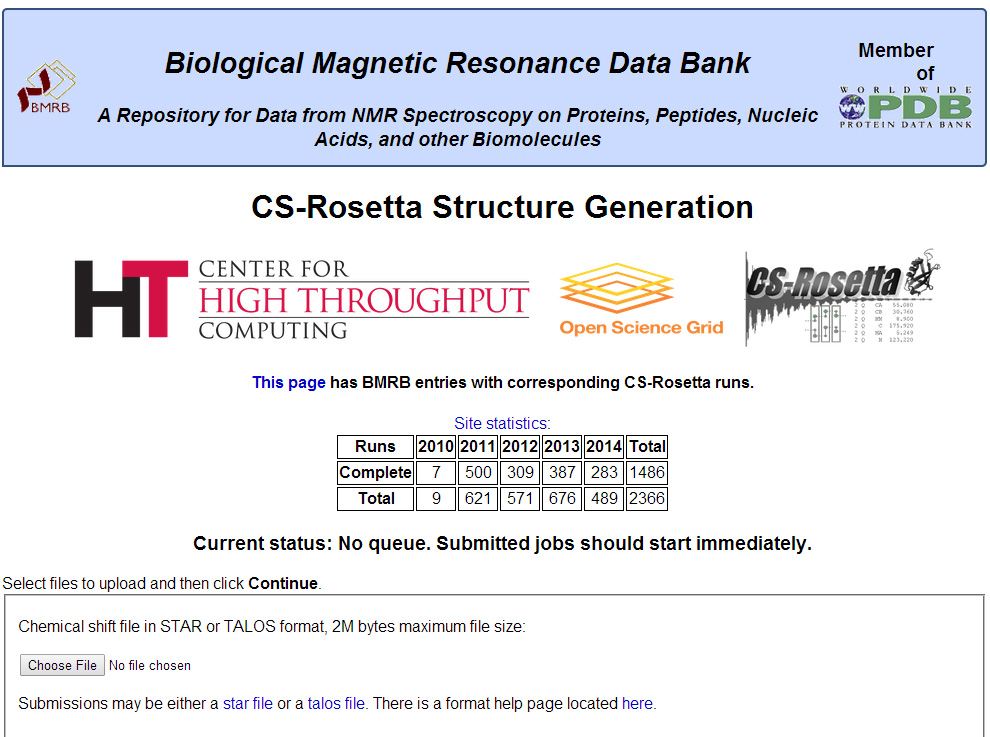 Pool of 66 slots
Experience running CS-Rosetta on HTCondor 
Thanks Jon!
MolProbity = many programs/languages
C, C++, Java, PHP, shell, Perl, AWK…
Reduce – addition of hydrogens
Probe – calculates and draws clashes
Chiropraxis – calculates rotamer and Ramachandran outliers
Dangle – calculates bond geometry outliers
Suitename – calculates RNA backbone conformers
…..
MolProbity runs each program on each PDB file one at a time
HTCondor + MolProbity?
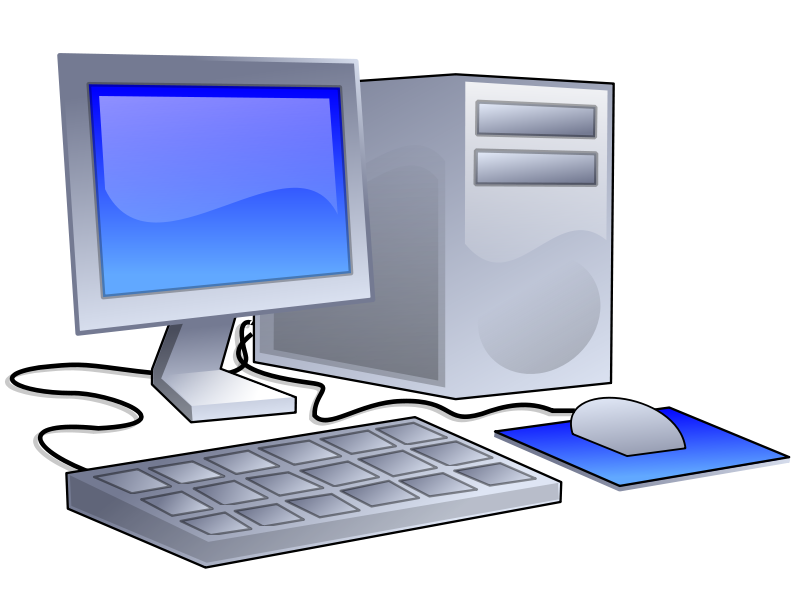 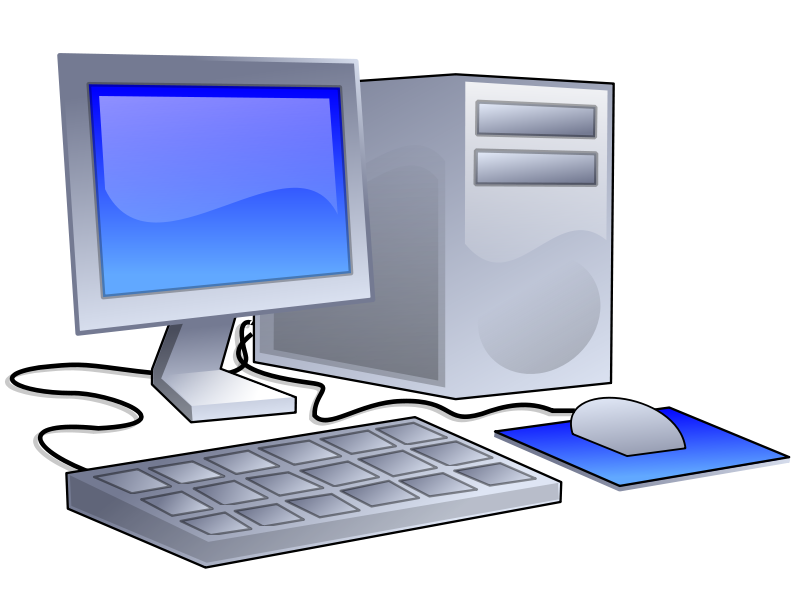 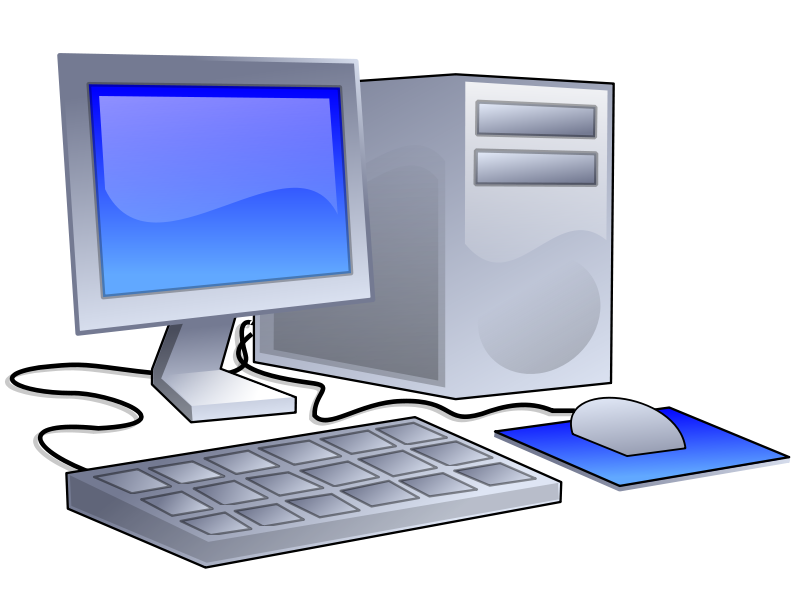 HTCondor distributes software/input files to available machines
Runs the jobs, then returns the results
Impractical to send whole MolProbity package (30 MB)
Rewrote analysis as a Python script
HTCondor sends individual programs/pdb files to compute nodes
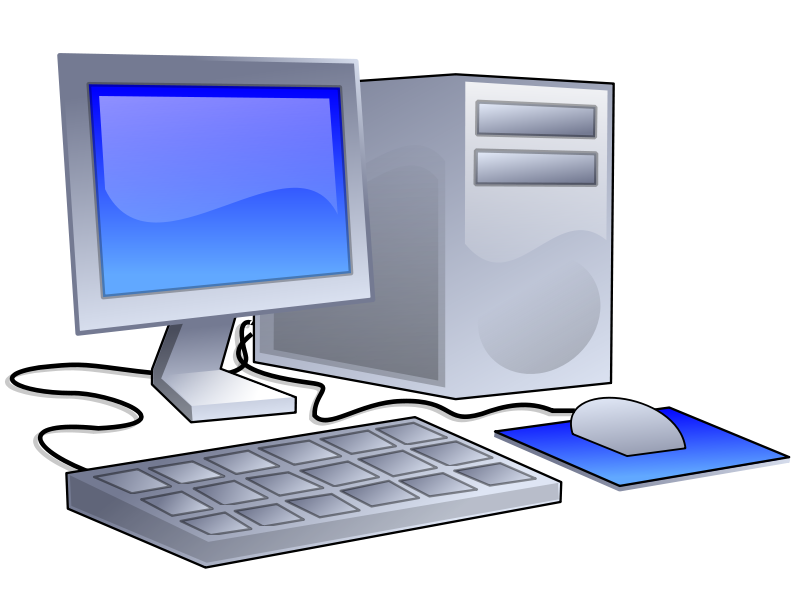 HTCondor novice pitfalls
Things which are easy to do with HTCondor, and are bad:
Spawning 100s of local compute jobs within a few seconds on one machine
Trying to write output to directories that don’t exist
Having multiple jobs trying to write to the same log file at the same time
Storing 100,000+ PDB/result/log files in one directory
MolProbity + PDB files pitfalls
Multiple model PDB files
NMR structures are typically ensembles of models that are most consistent with data
PDB format doesn’t have many constraints
Calpha only models and models missing sidechains
Structures with no standard protein or nucleic acid residues
HTCondor + MolProbity
Python script input: directory of PDB files
Divides up PDB files into separate directories
Prepares output directories
Writes dag and submit files
Uses DAGMan to manage jobs
Output: 
MolProbity overall summary scores for models
Scores for residue-level in models
Results of HTCondor + MolProbity
Running MolProbity analysis on 10,000 NMR PDBs (170,000 models)
Before condor:
~240 hours over 2 weeks
After condor:
8 hours
How do NMR and X-ray structures compare overall?
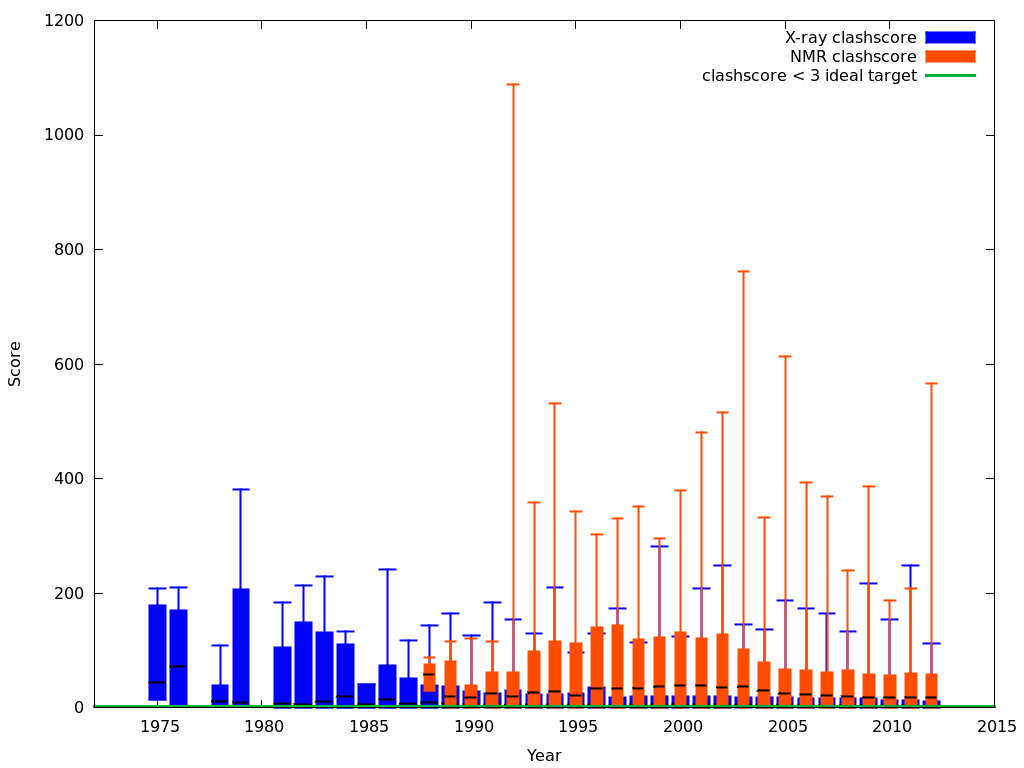 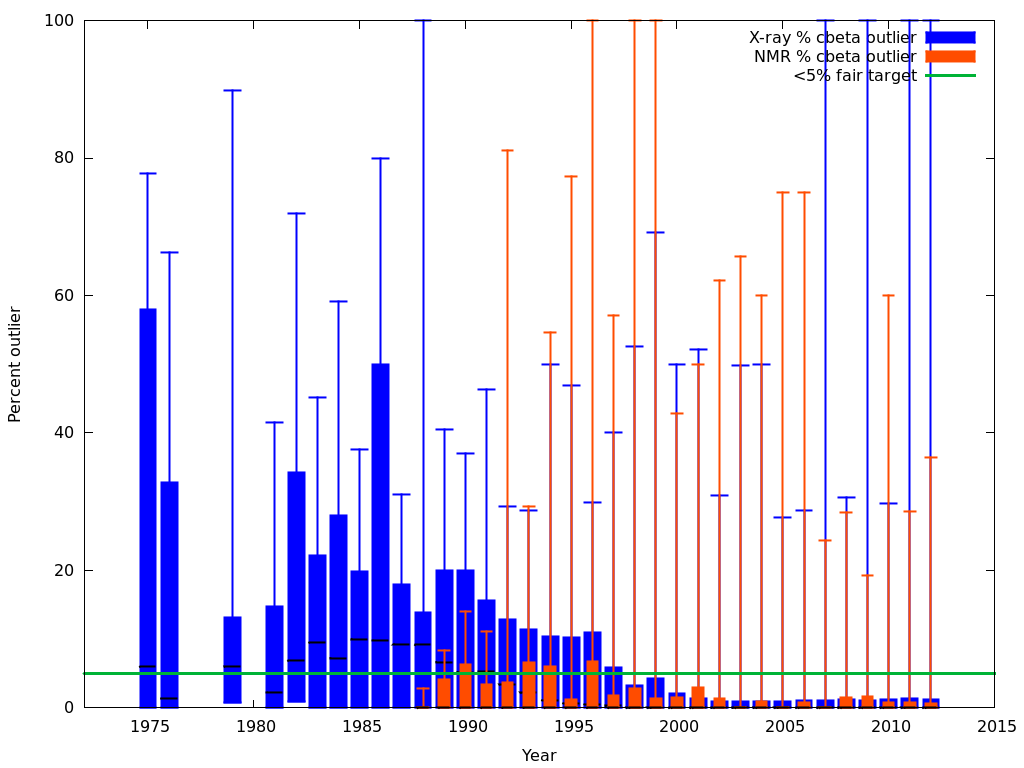 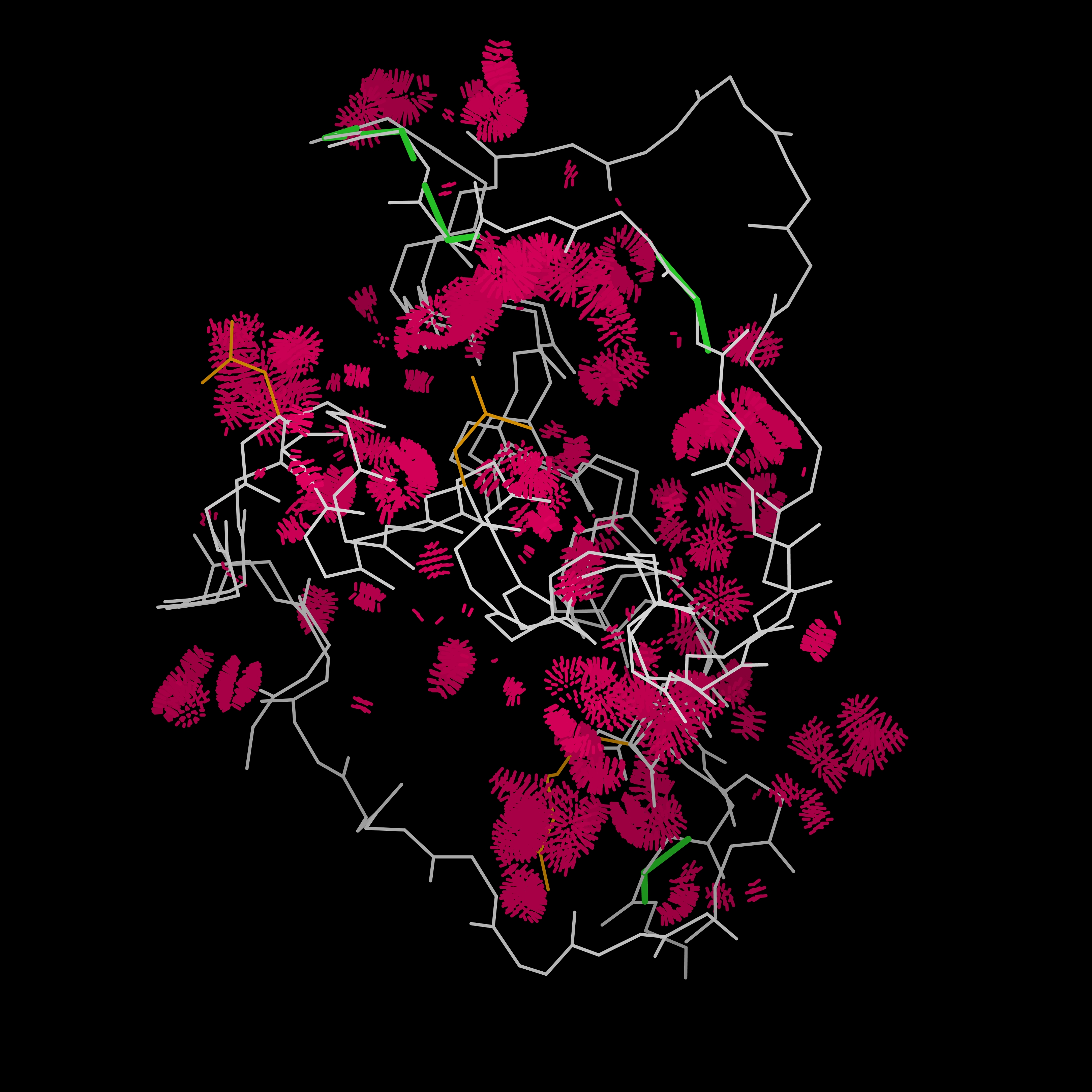 Odd PDBs
2 homologous domains in 1 model, superimposed
~280 clashscore
Conclusions for high-throughput MolProbity
High-throughput version of MolProbity is powerful! 
Deals with NMR ensembles
Allows analysis of large structural datasets
Allows us to test different methods of validation
Check your structures before you use them!
Acknowledgements
Duke University
David and Jane Richardson
Bryan Arendall
Jeremy Block
Ian Davis
Lindsay Deis
Jeff Headd
Bradley Hintze
Bob Immormino
Swati Jain
Gary Kapral
Daniel Keedy
Laura Murray
Michael Prisant 
Lizbeth Videau
Christopher Williams
J. Michael Word
UW Madison
John Markley
Eldon Ulrich
Miron Livny
Dimitri Maziuk
Jon Wedell
R. Kent Wenger
Hongyang Yao